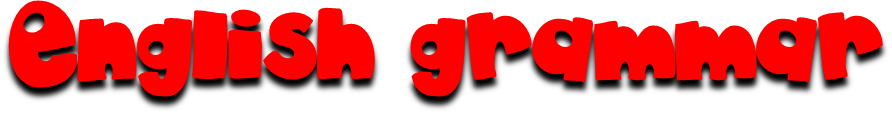 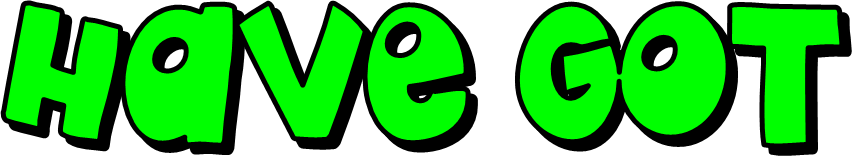 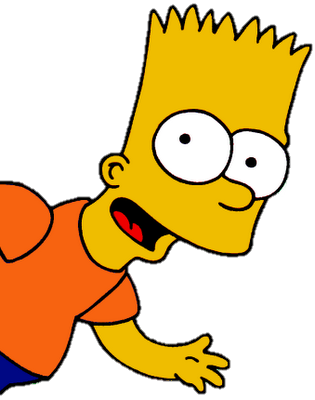 PRESENT SIMPLE
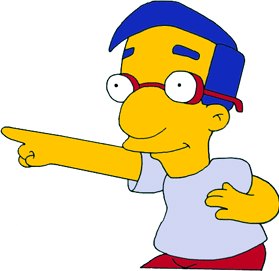 by HERBER
AFFIRMATIVE
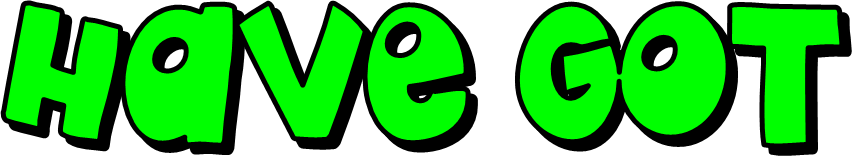 I have got a 
good friend.
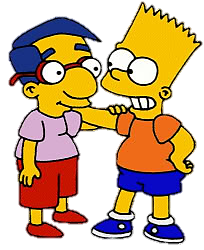 AFFIRMATIVE
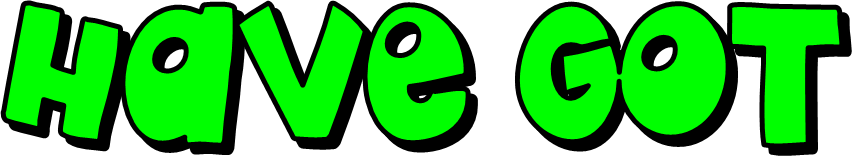 Dad, you have got a doughnut.
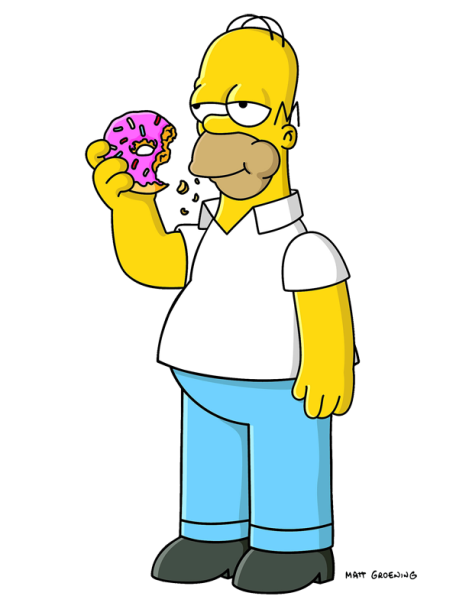 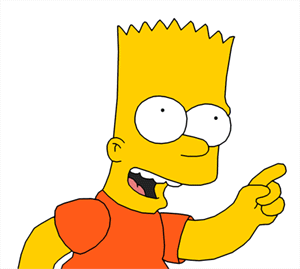 AFFIRMATIVE
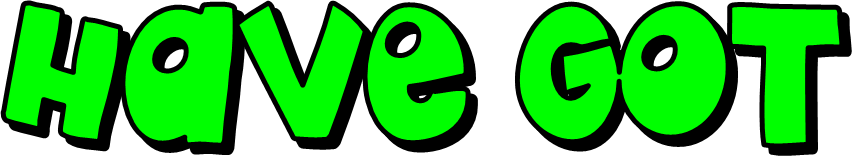 He has got a skateboard.
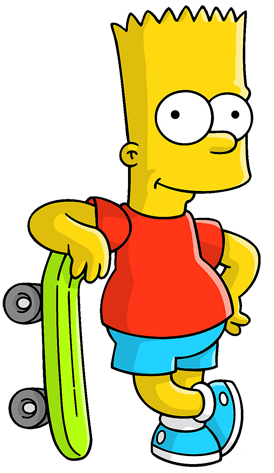 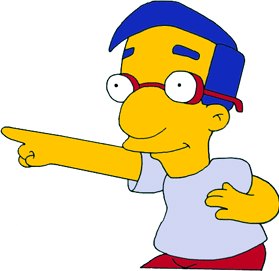 AFFIRMATIVE
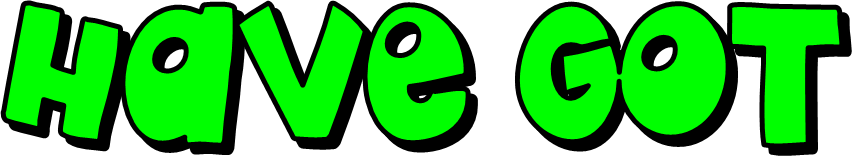 She has got a book.
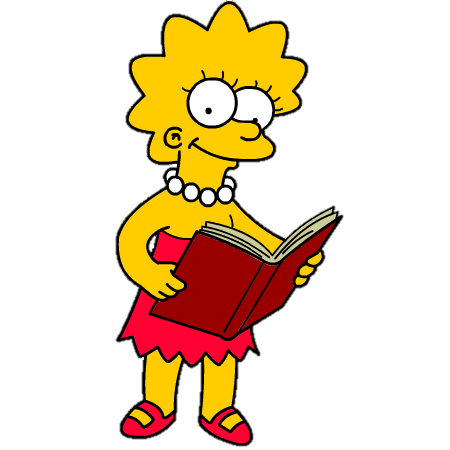 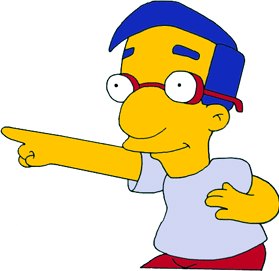 AFFIRMATIVE
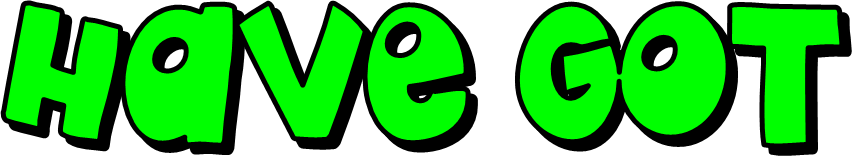 It has got a bone.
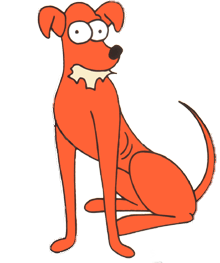 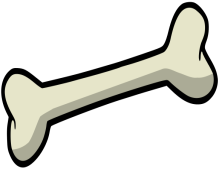 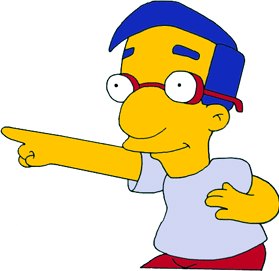 AFFIRMATIVE
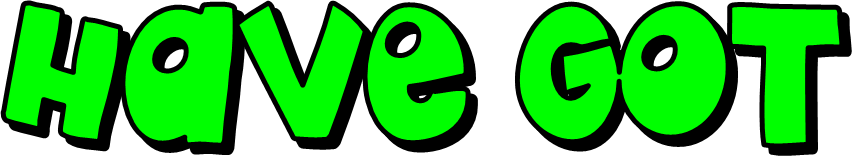 We have got a football.
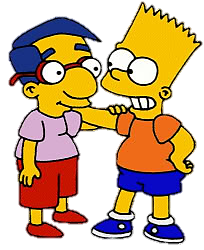 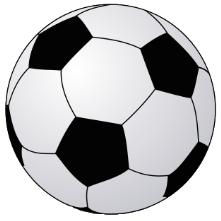 AFFIRMATIVE
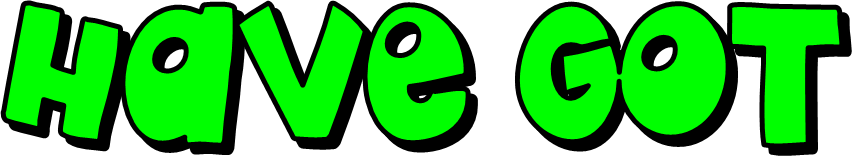 You and your friends have got a good English teacher.
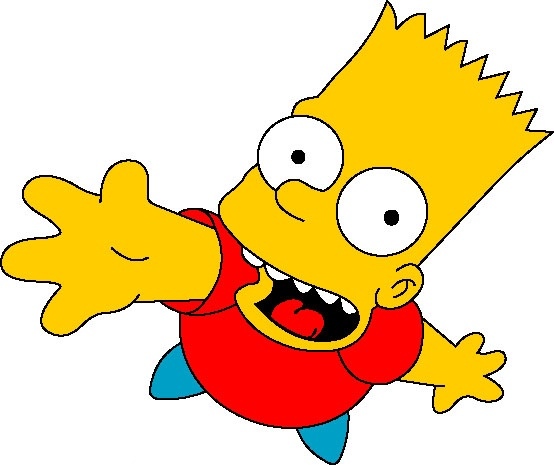 AFFIRMATIVE
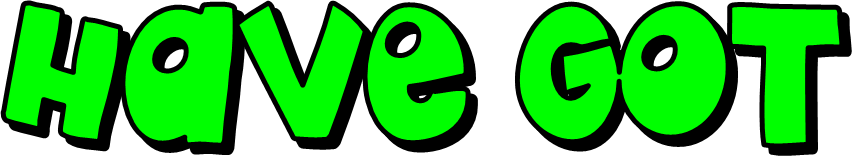 They have got a football.
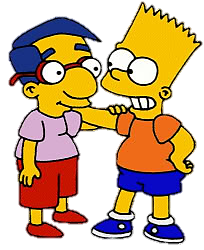 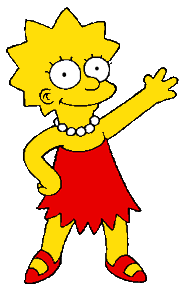 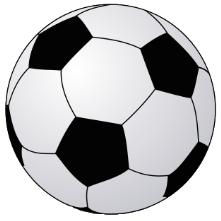 AFFIRMATIVE
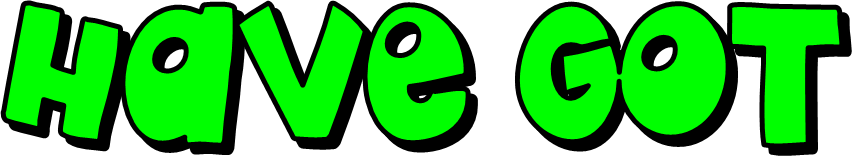 I have got
I’ve got
Remember
You have got
You’ve got
He has got
He’s got
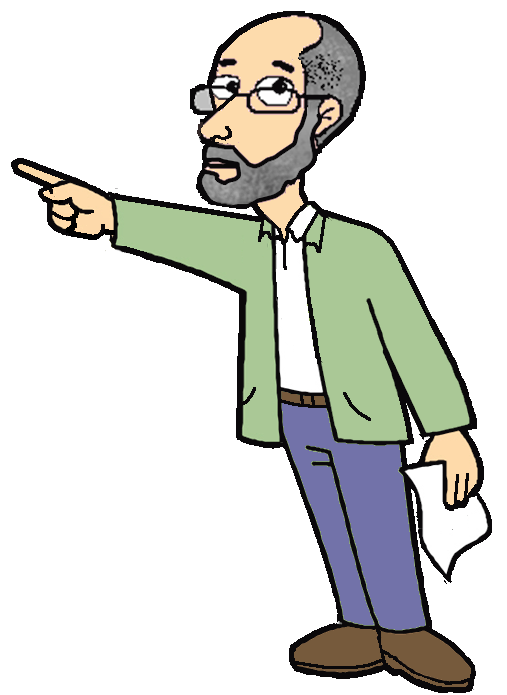 She has got
She’s got
It’s got
It has got
We have got
We’ve got
You have got
You’ve got
They have got
They’ve got
NEGATIVE
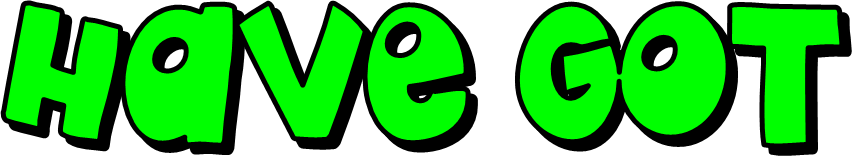 I haven’t got 
a saxophone.
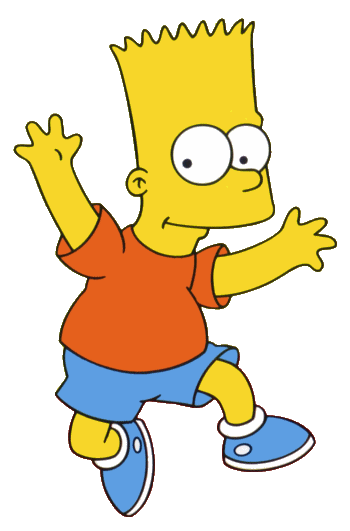 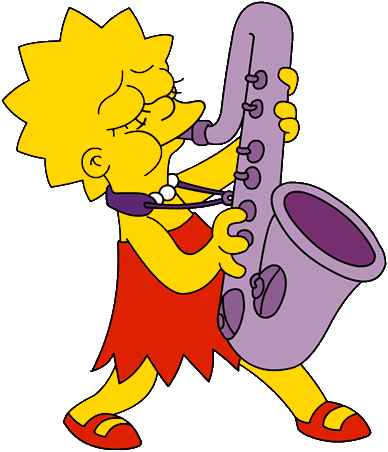 NEGATIVE
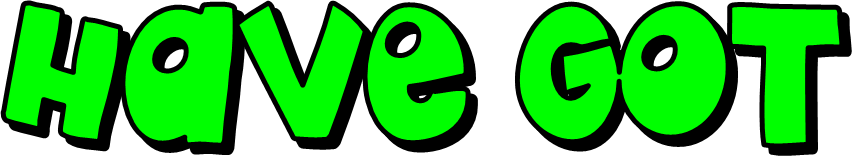 Lisa, you haven’t got a skateboard.
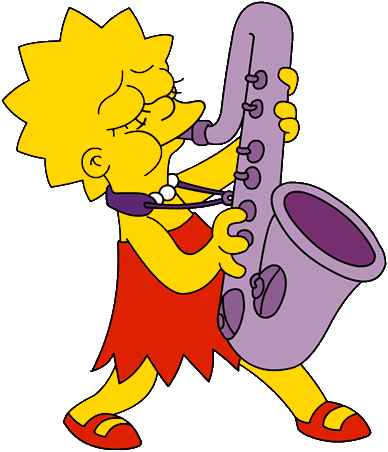 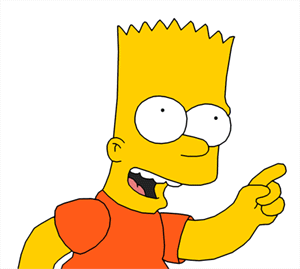 NEGATIVE
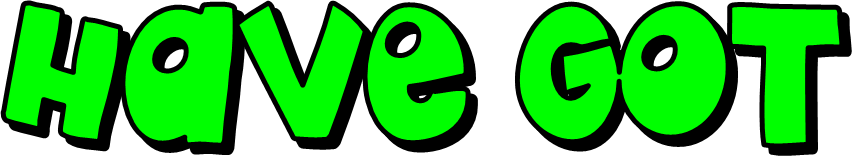 He hasn’t got a saxophone.
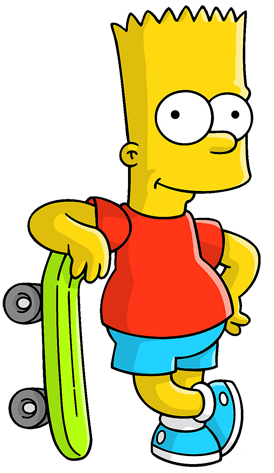 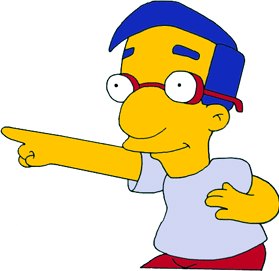 NEGATIVE
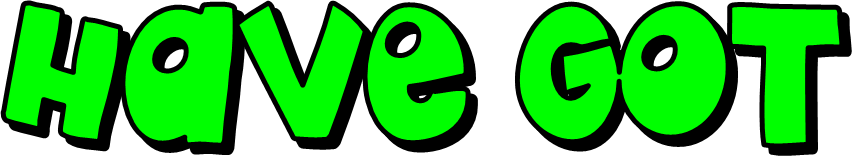 She hasn’t got a skateboard.
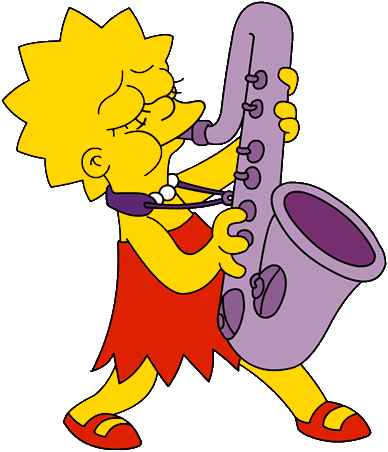 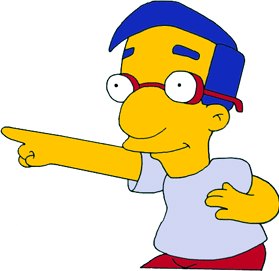 NEGATIVE
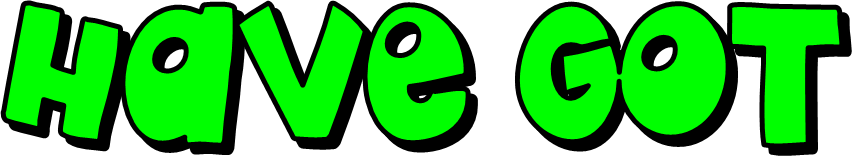 It hasn’t got a bone.
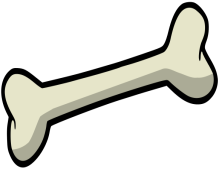 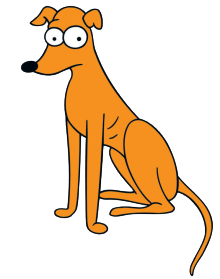 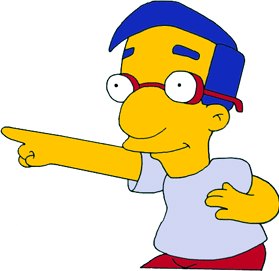 NEGATIVE
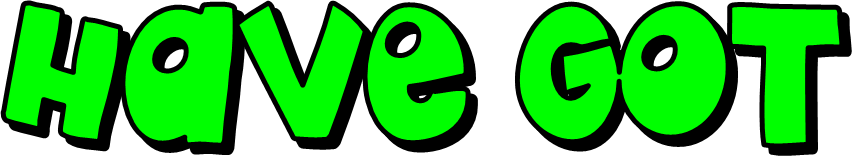 We haven’t got a basketball.
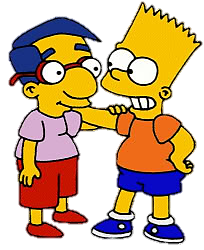 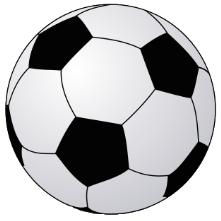 NEGATIVE
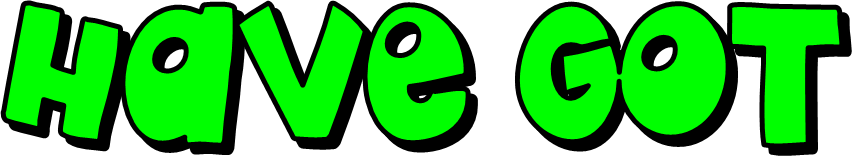 You and your friends haven’t got two noses.
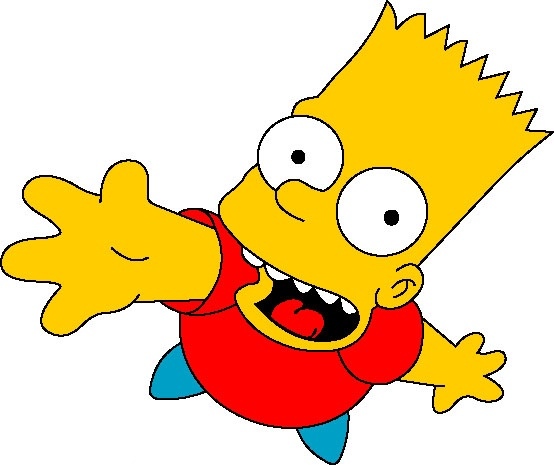 AFFIRMATIVE
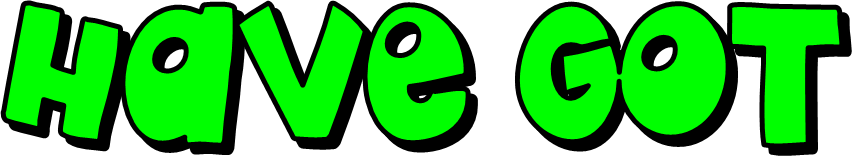 They haven’t got a basketball.
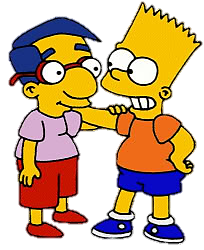 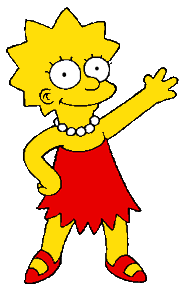 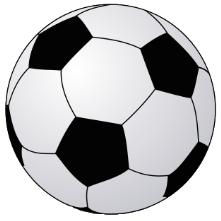 NEGATIVE
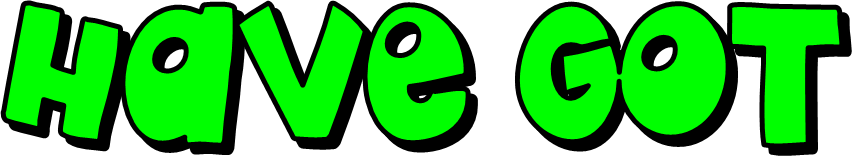 Remember
I have not
got
I haven’t got
not
You have not got
You haven’t got
He has not got
He hasn’t got
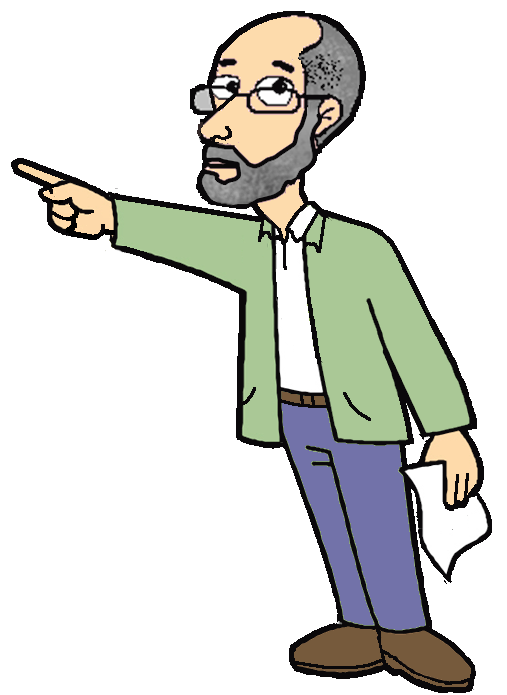 She has not got
She hasn’t got
It hasn’t got
It has not got
We have not got
We haven’t got
You have not got
You haven’t got
They have not got
They haven’t got
INTERROGATIVE
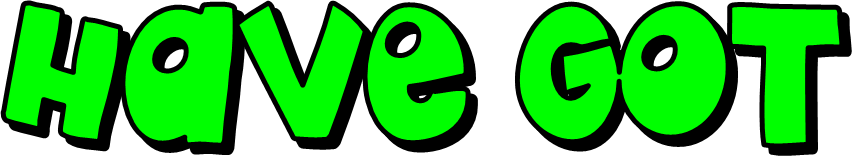 Have I got homework today?
Yes, you have.
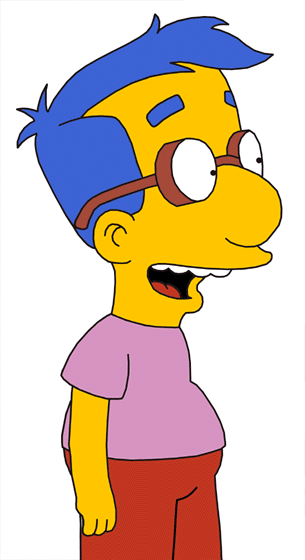 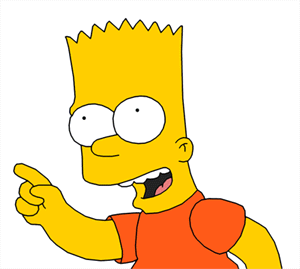 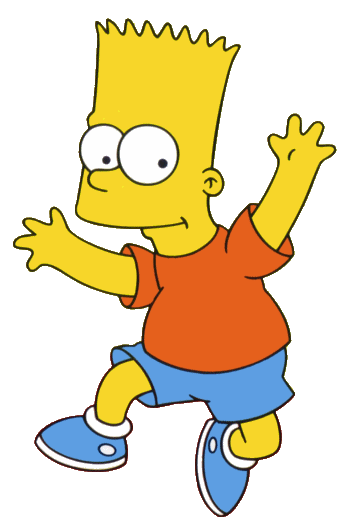 INTERROGATIVE
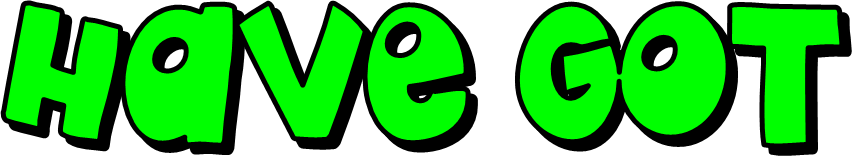 Have you got a skateboard?
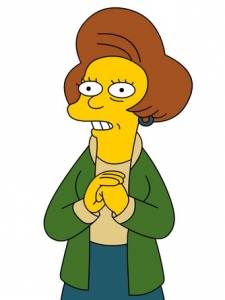 No, I haven’t.
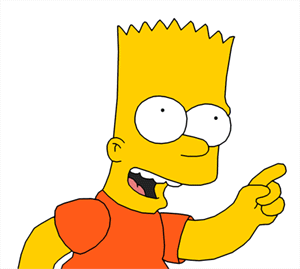 INTERROGATIVE
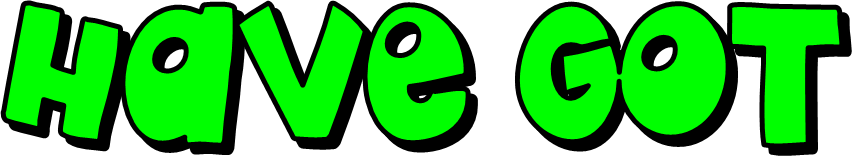 Has she got a ball?
No, she hasn’t.
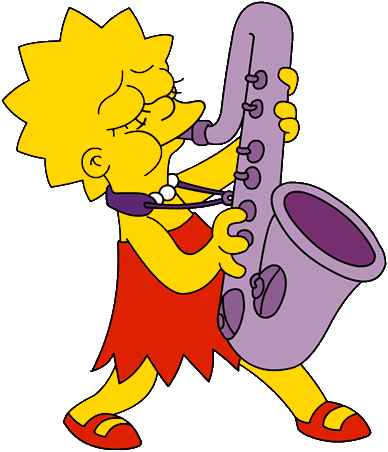 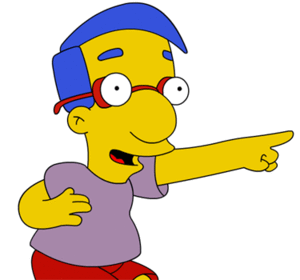 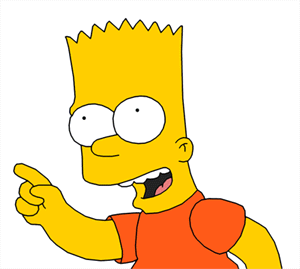 INTERROGATIVE
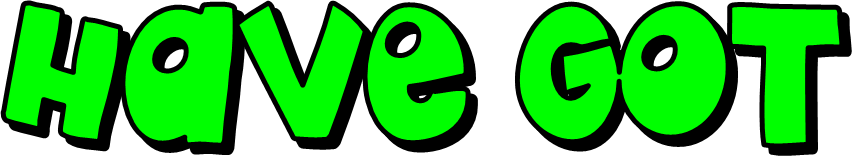 Have they got a saxophone?
No, they haven’t.
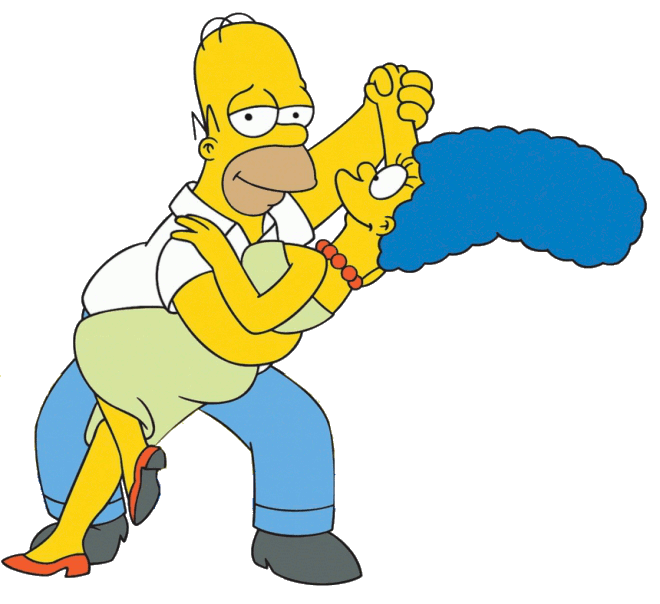 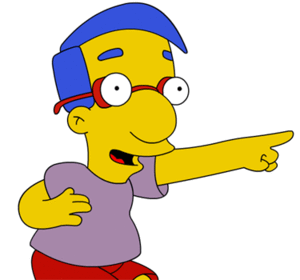 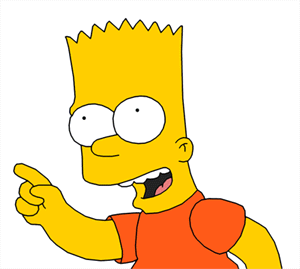 INTERROGATIVE
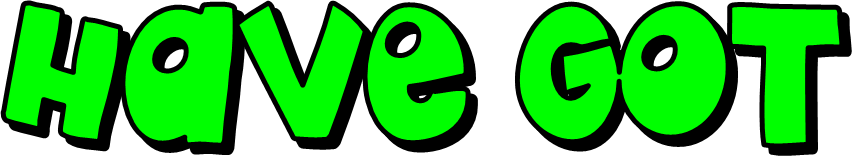 QUESTIONS
SHORT ANSWERS
I
Have I got?
have
got
?
Yes, I/you have
No, I/you haven’t
you
Have you got?
have
got
?
Remember
He
Has he got?
has
got
?
Yes, he/she/it has
No, he/she/it hasn’t
She
Has she got?
has
got
?
It
has
got
Has it got?
?
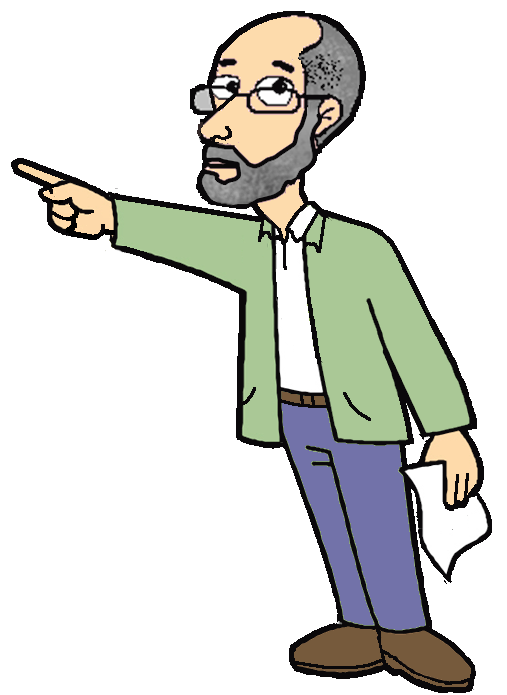 We
Have we got?
have
got
?
Yes, we/you/they have
No, we/you/they haven’t
you
Have you got?
have
got
?
They
Have they got?
have
got
?
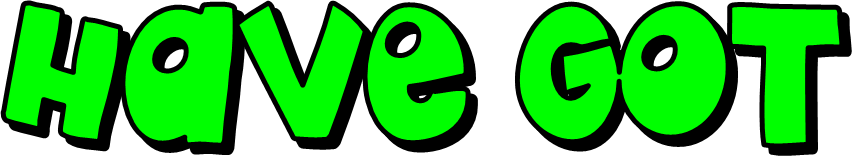 BYE BYE!
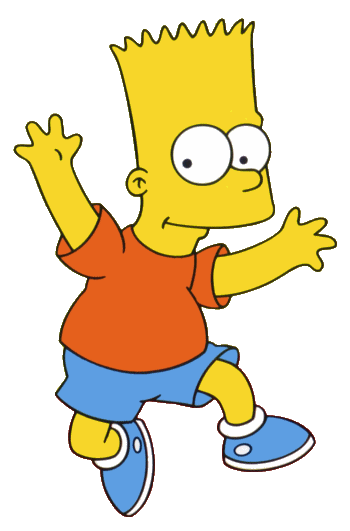